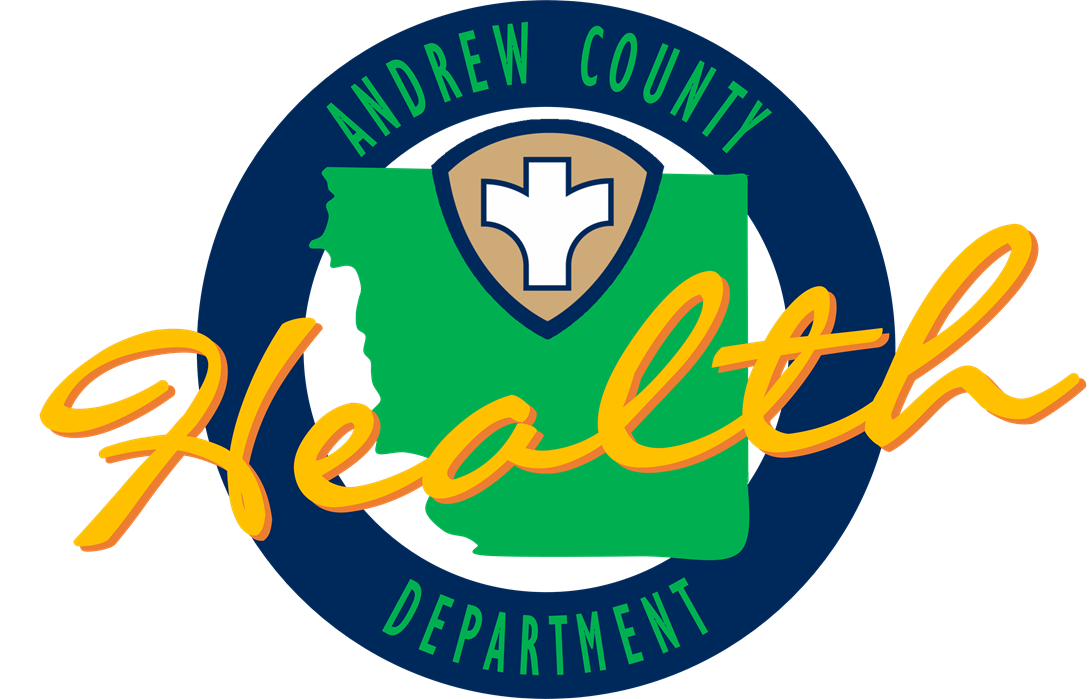 LPHA SOLUTION TO SHARING DATA AND KEEPING OUR COMMUNITY INFORMED
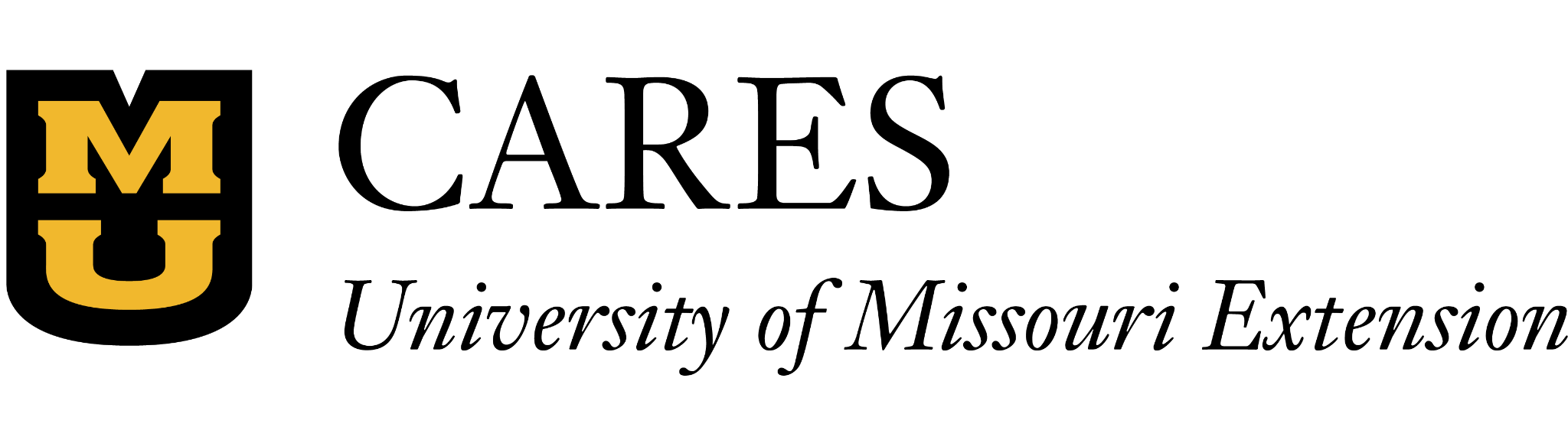 JAYNE WHITE BSN, RN
DIRECTOR OF CLINICAL AND EMERGENCY OPERATIONS
ANDREW COUNTY HEALTH DEPARTMENT
COVID-19 HELPED US TO REALIZE THAT THE COMMUNITY WAS NOT AWARE OF OUR NORMAL COMMUNICABLE DISEASE PROCESS AND DATA.
HOW TO DO BETTER?
Transparency - showing our community what we do and the data behind it

This started with a partnership between the University of Missouri Extension CARES Program and the Andrew County Health Department

This partnership created our COVID-19 Dashboard 
Our COVID-19 dashboard was routinely utilized by local government officials, local media outlets, local medical providers, local school districts, local businesses, local community/religious organizations and our community members
Once our dashboard was completed the CARES Program was able to present a working solution to other local health departments to assist them with their COVID-19 response
What Now?
Continue and expand transparency- expand showing our community what we do and the data behind it

We worked with our CARES Program partners to revamp our COVID-19 dashboard to allow for inclusion of all communicable diseases
This brings awareness of the communicable diseases that affect our community
This brings awareness of what we as a local health department do related to communicable diseases
This brings timely, accurate, and local communicable disease data to our community
https://allthingsmissouri.org/health-dept-dashboards/andrew-county/
How Does it Work?
The database can work with line item data in Excel, Teams, or Google Sheets (and probably other formats)
No personal data gets to Missouri Cares database
Some customization available, especially in terms of colors, logo, etc.
Easy to embed on your website
Spanish translations
Ideal to schedule a task on a server, but can schedule from a workstation as well
We can assist with sharing a master disease/category spreadsheet for locals to work from
We can walk you through editing the powershell script and setting up the task to make sure everything works as expected
Cost?
Andrew County Health Department covered the cost of development
ELC ED funding was utilized for revamping the COVID-19 portion of the dashboard
Local funding was utilized for the addition of other communicable diseases

Initial price of $5,000 - renewal costs are at this point undetermined but will be less!
Questions?
Jayne White BSN, RN
Director of Clinical and Emergency Operations
Andrew County Health Department
JayneW@andrewcountyhealth.com
816-324-3139


Justin Krohn
Research Project Analyst
Center for Applied Research and Engagement Systems (CARES)
University of Missouri 
jlkvmn@missouri.edu